Reformansätze zur Bildungsfinanzierung
CHE Centrum für Hochschulentwicklung
Zentrale Reformaufgabe
Entscheidend ist die detaillierte Ausgestaltung 
der Reformansätze,
kein Instrument ist per se wünschenswert

       Diskussion auf Gestaltungsebene führen
Reformbereiche der Bildungsfinanzierung
MITTEL-
HERKUNFT
privates
Einkommen
(Studierende/Eltern)
öffentliche
Mittel
staatliche Förderung
Reform 2:
InvestiF!
Reform 1: GefoS/
Mittelverteilung!
MITTEL-
VERWENDUNG
individuelle
Kosten
des Studiums
institutionelle
Kosten
der Lehre
Reform 3: 
Studien-
beiträge!
Individuelle Bildungsfinanzierung:InvestiF
Bildungsdarlehen
InvestiF-
Modell
Bildungssparguthaben
Pauschale Sockelfinanzierung
Staatliche Förderung bei InvestiF
STAATLICHE FÖRDERUNG
IM RAHMEN DES INVESTIF-
MODELLS
FINANZIERUNG DER
STUDIERENDEN
Degressive Prämienzahlung


Gestaltung der Rückzahlungs-
konditionen, zugangsbe-
schränkte Ausfallsicherung,
 Absetzbarkeit

Pauschale staatliche 
Transferzahlungan alle 
Studierenden
Bildungssparen



Bildungsdarlehen



Sockelfinanzierung
Bewertung InvestiF
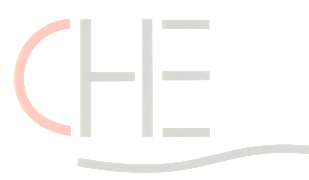 Stärkung Eigenverantwortung Studierende
Darlehen statt Zuschuß
elternunabhängiger Sockelbetrag
Stärkung Eigenverantwortung Eltern
Sparen
Verteilungspolitische Aufgabe erfüllt
Umorientierung auf Absolvent
Subsidiarität der Förderung durch Kopplung an private Einkommen und Vermögen
Kritik: Chancengleichheit
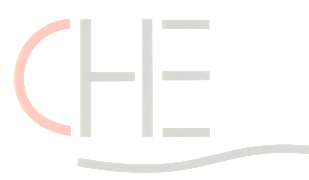 Einkommensabhängige Rückzahlung
Einkommensgrenze
progressiver Tarif (Leistungsfähigkeit!)
Tilgung Restschuld nach 25 Jahren
Rückzahlung an Vorteile aus Bildung gekoppelt (Zuschußelement enthalten!)
Ausdehnung Gefördertenkreis (30%) bei konstantem staatlichen Fördervolumen
Sozialverträglichkeit abhängig von politischer Festlegung (Einkommensgrenze)
Institutionelle Bildungsfinanzierung
Anzahl der Studierenden
(Herkunftslandprinzip)
GefoS-
Modell
Studienbeiträge
Sockelfinanzierung
(Sitzlandprinzip)
Effekte von GefoS
nachfrageorientierte Hochschulfinanzierung

 Wettbewerb um Studierende mit attraktiver Lehre     (bessere Balance im Anreizsystem!)

 Wettbewerb zwischen den Ländern
Individueller Beitrag zu institutionellen Kosten durch Studiengebühren?
Studiengebühren beinhalten Chancen und Risiken:     Vorsicht vor pauschalen Aussagen

 die momentane „schleichende“ Einführung von Studien-     gebühren ist der falsche Weg
Chancen von Studiengebühren
verteilungspolitisch: reine Steuerfinanzierung eines 
     gemischten Gutes ist nicht vertretbar 
     (Leistung-Gegenleistung), derzeitiges System verteilt 
     von „arm“ zu „reich“

 hochschulpolitisch: Drittmittel für die Lehre bedeuten
     geringeres Ungleichgewicht im finanziellen
     Anreizsystem, Wettbewerb um Studierende als zahlende
     Nachfrager (GefoS)
Chancen von Studiengebühren
hochschulpolitisch: Anreize für Studierende zu effizientem      Studium und zur aktiven Einforderung der Lehrleistungen

 finanzpolitisch: Reduzierung der Unterfinanzierung      der Hochschulen

 verteilungspolitisch: Exmatrikulation von      Scheinstudierenden, die nur geldwerte Vorteile nutzen
Risiken von Studiengebühren
sozialpolitisch: materielle / psychologische 
     Zugangsbarrieren für sozial Schwache und damit
     mangelnde Chancengleichheit

 bildungspolitisch: durch Abschreckung Behinderung
     der Expansion im  Hochschulsektor ("wissensbasierte 
     Gesellschaft")

 finanzpolitisch: Nutzung des Aufkommens zur Sanierung      staatlicher Haushalte
Risiken von Studiengebühren
hochschulpolitisch: Verlängerung der Studiendauer      durch Zwang zu arbeiten

 verteilungspolitisch: Widerspruch zu 
     Familienlastenausgleich
 finanzpolitisch: Aufzehrung des Beitragsaufkommens 
     durch Verwaltungskosten
Designaufgabe
Suche nach einer Modellkonzeption,
welche die Risiken vermeidet und
die Chancen nutzt
Studienbeitragsmodell
Studienbeitragsmodell
Bewertung Studienbeitragsmodell
1
Realisierung von Gerechtigkeit:
die Nutznießer bezahlen!	 
 Beitrag trifft alle
 Einkommensgrenze bei der Rückzahlung
2
keine soziale Selektion, keine Barrieren für sozial Schwache
 alle können Darlehen zu selben Konditionen erhalten,
 durch SKA-Sicherung gibt es keine guten und schlechten
     Risiken, 
 kein Rückzahlungsrisiko wg. Einkommensabhängigkeit 
     (Risiko solidarisch übernommen), 
  progressive Rückzahlung
Bewertung Studienbeitragsmodell
3
keine Zusatzlasten für öffentliche Haushalte
 „frisches Geld“ von den Banken,
  Sicherheiten aus dem Beitragsaufkommen

Reduzierung Unterfinanzierung
 Geld fließt direkt an Hochschulen,
 Regeln zur Verhinderung staatlicher Kürzungen

 direkte Vorteile und Einflußmöglichkeiten für die 
     Studierenden
4
5
Bewertung Studienbeitragsmodell
zahlreiche Anreize zu höherer Effizienz
 direkte finanzielle Beziehung Anbieter-Nachfrager,
 Zahlung pro Semester,
 schlechte Ausbildung führt zu höherer Rücklage und
     mindert Drittmittel für die Lehre
6
Einige Schlußfolgerungen
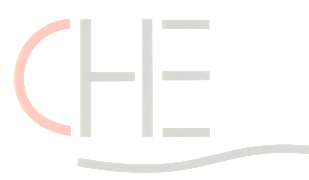 InvestiF, GefoS und Studienbeitragsmodell sind praktikable, in sich schlüssige Konzepte für neue Bildungsfinanzierung(und auf konzeptionelle Details kommt es an!)
komplementäre Bausteine statt Substitute
Gesamtanlage eines wettbewerblichen Hochschulsystems geht über Finanzierung hinaus:
Personalreform, Organisationsautonomie
Hochschulmanagement und -organisation